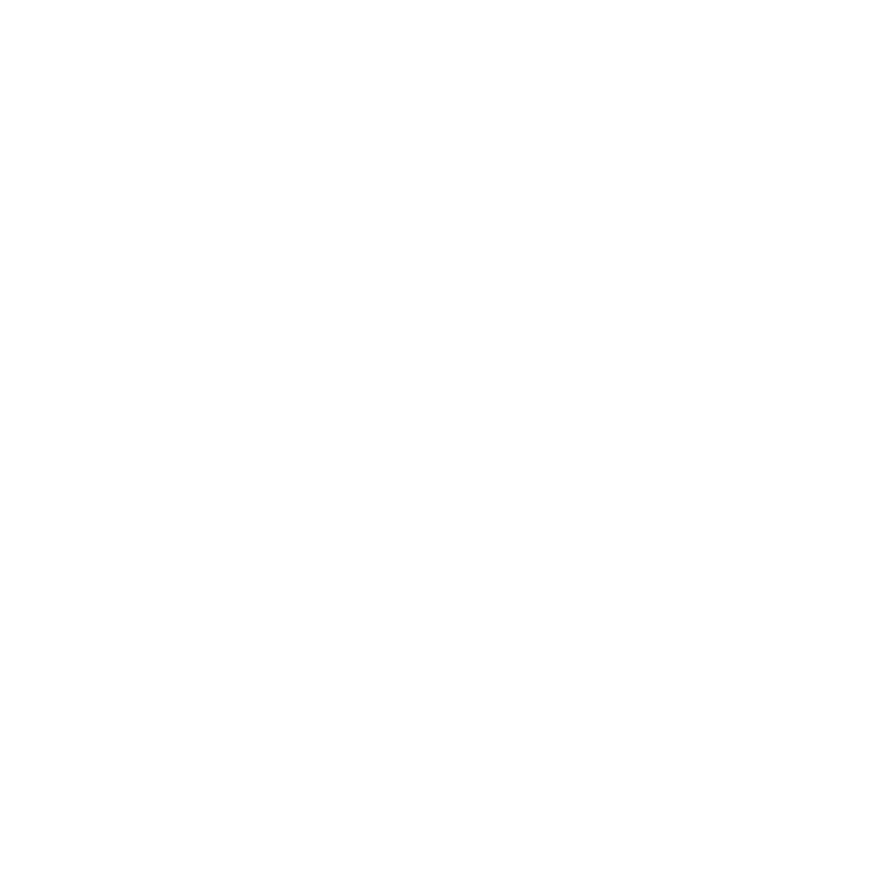 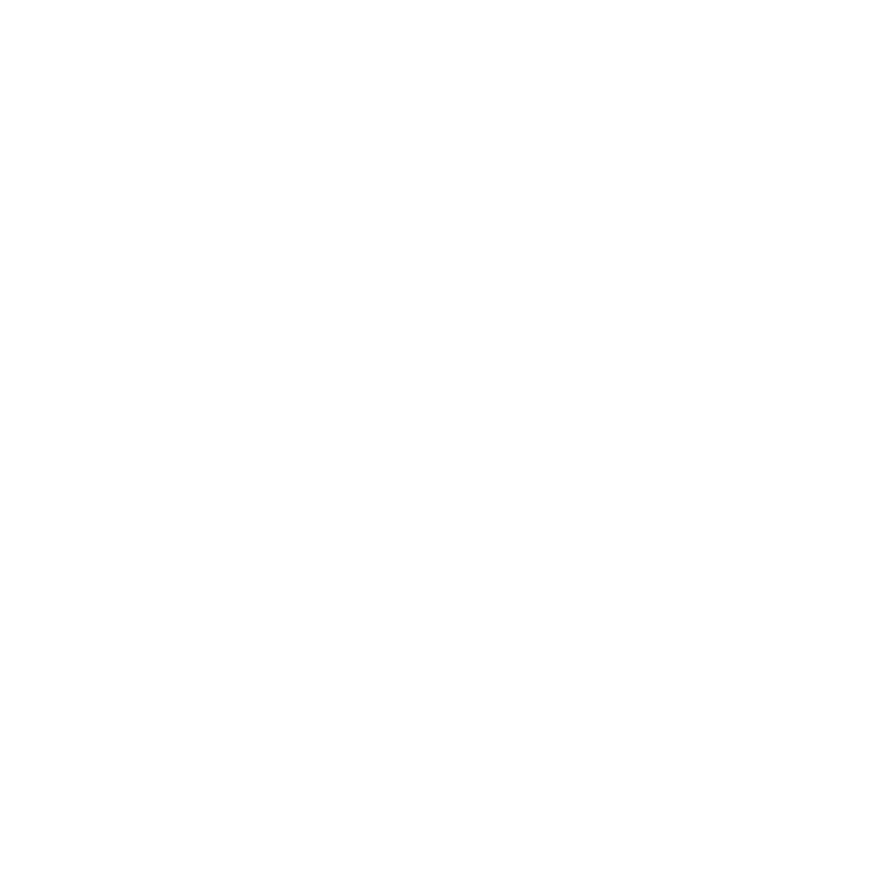 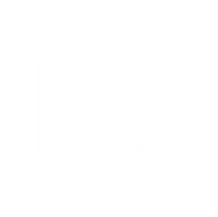 Curriculum for Wales Scheme of Learning:Humanities
8
Rivers
Department Vision
Overall Learning Journey 7-11 Overtime
Statements of What Matters
Events and Human experiences are complex, and are perceived interpreted and represented in different ways.
Our natural world is diverse and dynamic, influenced by processes and human actions.
Experiencing the wonder of the natural world can contribute to learners’ spiritual development and well-being, and can help to cultivate in them a sense of place and sense of belonging, as embodied in the Welsh word cynefin.
Nurturing curiosity can help learners understand and appreciate how and why places, landscapes and environments in their locality and elsewhere in Wales, as well as in the wider world, are changing. This in turn will enable learners to identify what makes places and spaces distinct, and to develop an awareness of the interconnections between humans and their environment in both contemporary and historical contexts, including in respect of the climate and nature emergency. Consequently, learners will be in a better position to make connections between the past and present, and to consider possible futures.
We encounter and make sense if the world through a variety of events and experiences. Humanities encourages learners to critically review the ways these events and experiences are perceived, interpreted and represented. As they form their own informed viewpoints and recognise those of others, learners can also develop self-awareness.
Informed, self-aware citizens engage with the challenges and opportunities that face humanity, and are able to take considered and ethical action.
Experiences in this Area can help learners develop an understanding of their responsibilities as citizens of Wales and the wider interconnected world, and of the importance of creating a just and sustainable future for themselves and their local, national and global communities. Exploration of the humanities encourages learners to be active, informed, and responsible citizens and consumers, who can identify with and contribute to their communities, and who can engage with the past, contemporary and anticipated challenges and opportunities facing them, their communities and Wales, as well as the wider world. These challenges include ecological impacts in local, national and international contexts as well as the climate and nature emergency.
Four Purposes
Integral Skills
Personal effectiveness  - Encouraging teamwork and being a reliable contributor by organising and carrying out enquiries. Evaluating, justifying and expressing considered responses in a variety of ways ​
Creativity and innovation  - Encouraging the presentation of information and findings in creative and innovative ways, and imagining possible futures based on the evidence. ​
Planning and organising  - Encouraging the planning and organising of investigations, setting aims, objectives and success criteria, gathering and utilising a range of evidence, and reflecting on methods. ​
Critical thinking and problem-solving  - Developing the ability to think analytically and understand the past and present as well as to imagine possible futures. ​
Ambitious, capable learners who: set themselves high standards and seek and enjoy challenge and  are building up a body of knowledge with skills to connect and apply that knowledge in different contexts  ​​
  ​​
Ethical, informed citizens who: ​​
find, evaluate and use evidence in forming views and engage with contemporary issues based upon their knowledge and values and are knowledgeable about their culture, community, society and the world, now and in the past​
​
Cross Curricular Skills
Pedagogical Principles
ICT – Hotshots data handling
Maths - data and probability
Listening: I can listen to gain different people's views and ideas on various subjects, using them to arrive at my own conclusions.  
Reading: I can distinguish between facts/evidence and bias/arguments.  
I can summarise, synthesise and analyse information to gain in-depth understanding, e.g. of causes, consequences, patterns, using different sources.  
Speaking: I can respond to others' points of view with confidence and sensitivity, summarising and evaluating what I have heard, read or seen.  
Writing: I can use a range of connectives specifically when organising my ideas in whole texts for different purposes.  I can adapt my writing style, choosing and using the best structures for different contexts and purposes, e.g. to successfully describe, explain, persuade, discuss.  
Numeracy: Wide variety of graphs, using proportional circles and calculating data - statistics
challenges all learners by encouraging them to recognise the importance of sustained effort in meeting expectations that are high but achievable for them 
employing a blend of approaches including direct teaching 
creates authentic contexts for learning as about real life situations and places, specifically new stories on flooding and tourist information about waterfalls.
regularly reinforces the cross-curricular skills of literacy, numeracy and digital competence, and provides opportunities to practise them 
Encouraging learners to take responsibility for their own learning
Principles of Progression
Increasing effectiveness as a learner
Increasing breadth and depth of knowledge
Deepening understanding of the ideas and disciplines within Areas
Learners will begin to ask more sophisticated enquiry questions and more independence in finding information. They will work effectively with others to make judgements about the impacts of flooding and human impacts on rivers landscapes.
Learners have various opportunities to read and develop a breadth of knowledge looking at a range of evidence, video footage, news stories and PPT slides. 
They are supported to make judgements in more complex contexts about the effect humans have on flooding and to build an increasing clear and coherent understanding of the world around them and the impacts of flood management and deforestation.
Learners will move onto a more focused awareness of how humans have altered the landscape and used rivers. They are also aware of the power of water and rivers to naturally shape the landscape daily and in times of flood.
Refinement and growing sophistication in the use and application of skills
Making connections and transferring learning into new contexts
Additional notes & Misconceptions
Framing questions 
Use evidence to support and construct an answer.
Use of PEEL.
Interpretation of hydrographs and discussing how humans and types of vegetation/relief can affect the shape of the hydrograph and possible flooding
Identifying similarities and differences, changes and continuities.
Developing a greater understanding of the natural world of other people, in different times, places and circumstances, of their and our  environment and how it has been shaped.
Links to coastal erosion and deposition
Progression Steps to inform teaching
Progression step 2
Progression step 3
Progression step 4
Prerequisite knowledge
How will skills be taught in this topic?
Learners have used PEEL in previous topics throughout Humanities lessons to structure responses. 
Describing landscapes in Geography. 
Sorting and ranking information. 
Oracy - discussion and creating questions
KS3 Geography - Weather and climate Year 8 Prisoners of Geography yr 7
Science
KS2
Literacy – PEEL paragraphs, Oracy discussion and sorting of factors & responses, Photo description, Creating questions using 5 Ws (& How) 
Digital Competency – research global river, famous waterfall 
Numeracy – flood hydrographs
Making connections & Authentic Contexts
Link to Science: Hydrology
Real life examples of flooding in the UK and wider world, use of news stories and video footage
Linking impacts to real life people and impacts on communities 

Identifying similarities and differences, changes and continuities.
Developing a greater understanding of the world of other people, in different times, places and circumstances, of their environment and how it has been shaped.
Key concepts & learning intentions
To identify key features of a river basin and the hydrological cycle
To describe key river processes and demonstrate how they shape a river
To evaluate the tourism potential of waterfalls
To interpret a flood hydrograph
To assess the causes and effects of flooding
To research a global river. 
To evaluate flood management schemes
Key vocabulary
Erosion, transportation and deposition, transpiration, evaporation, precipitation, waterfall, hydrograph, peak discharge, lagtime